Genehmigungsrate bei Erstanträgen
Vergleich: Genehmigungsquote von AID-Erstanträgen
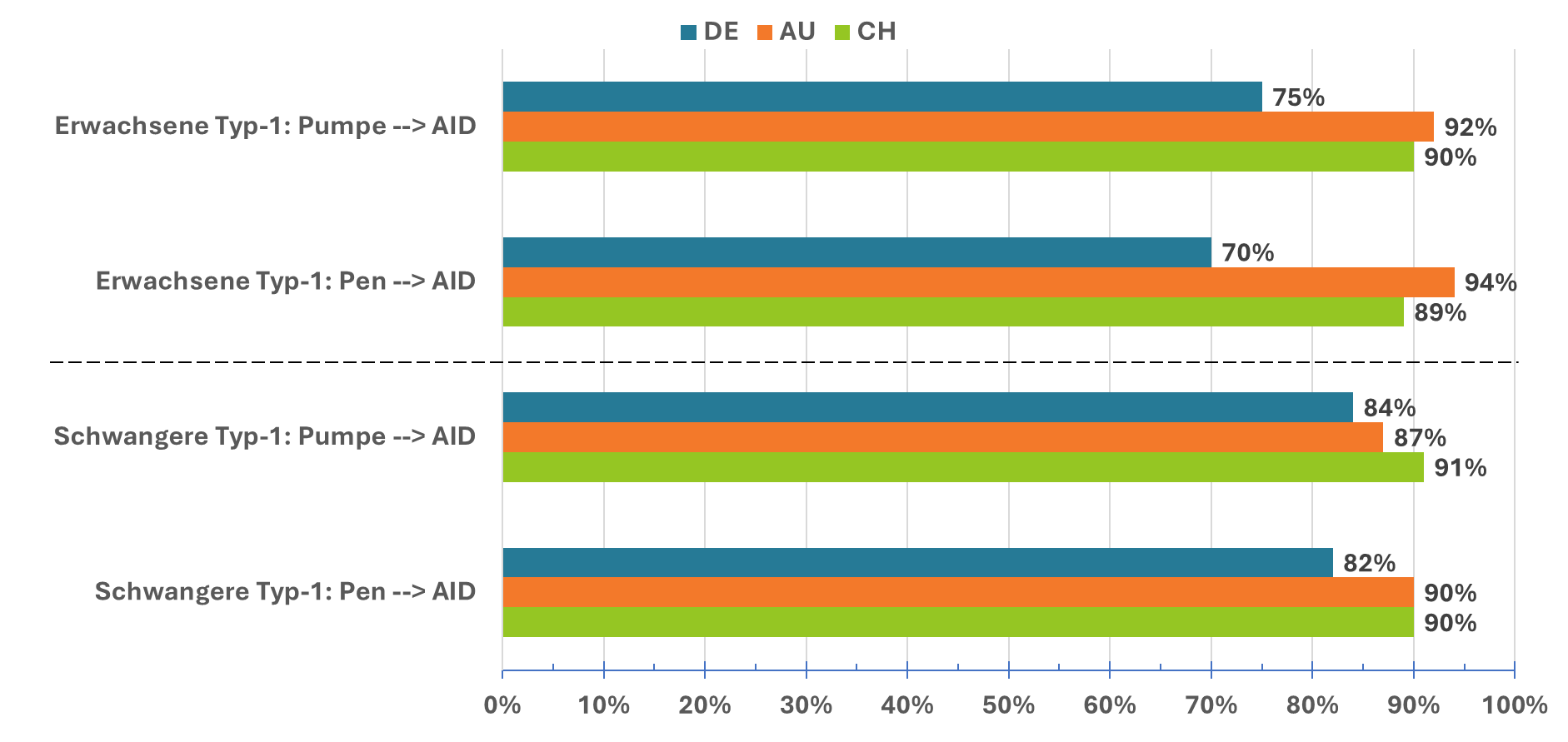 Vergleich: Genehmigungsquote von CGM-Erstanträgen
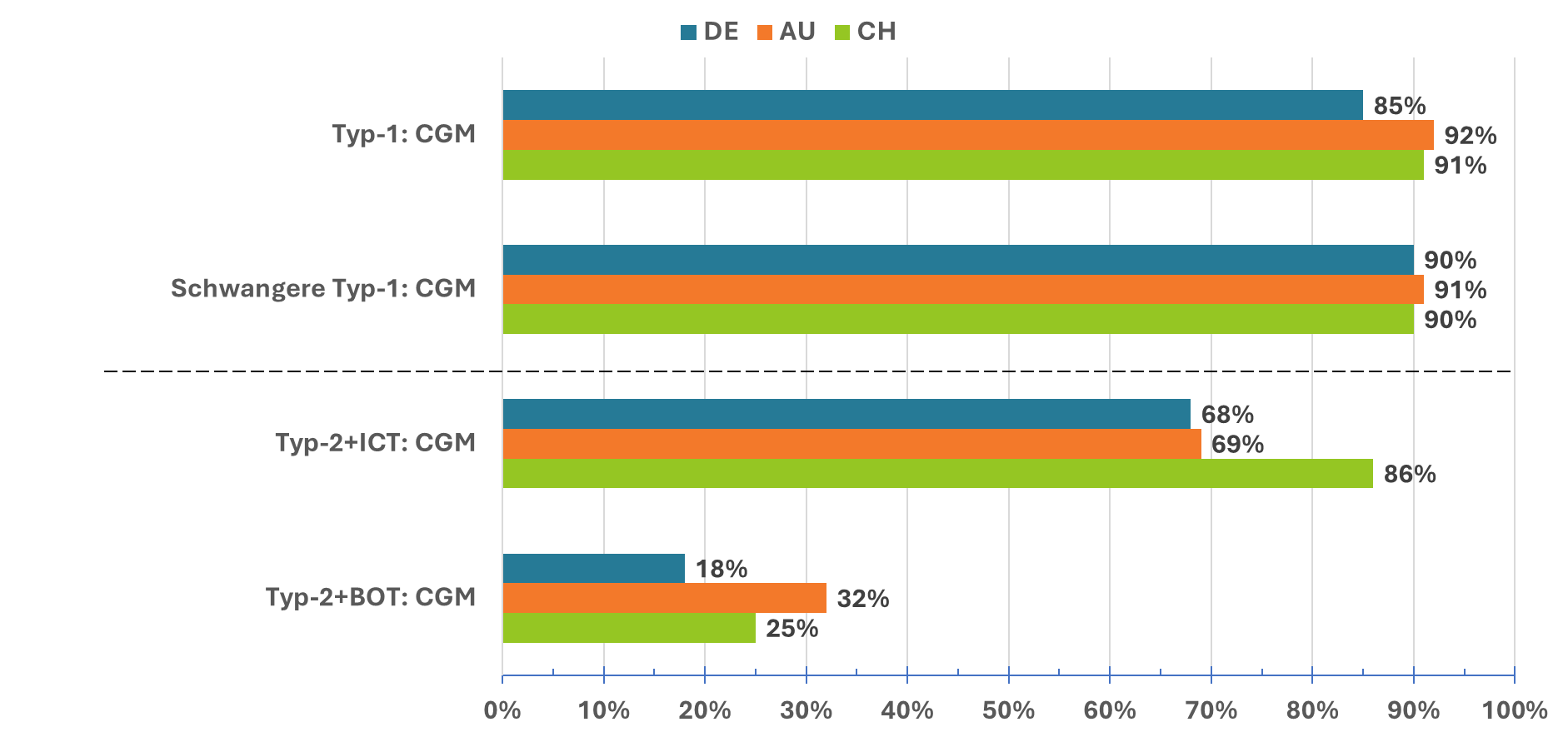 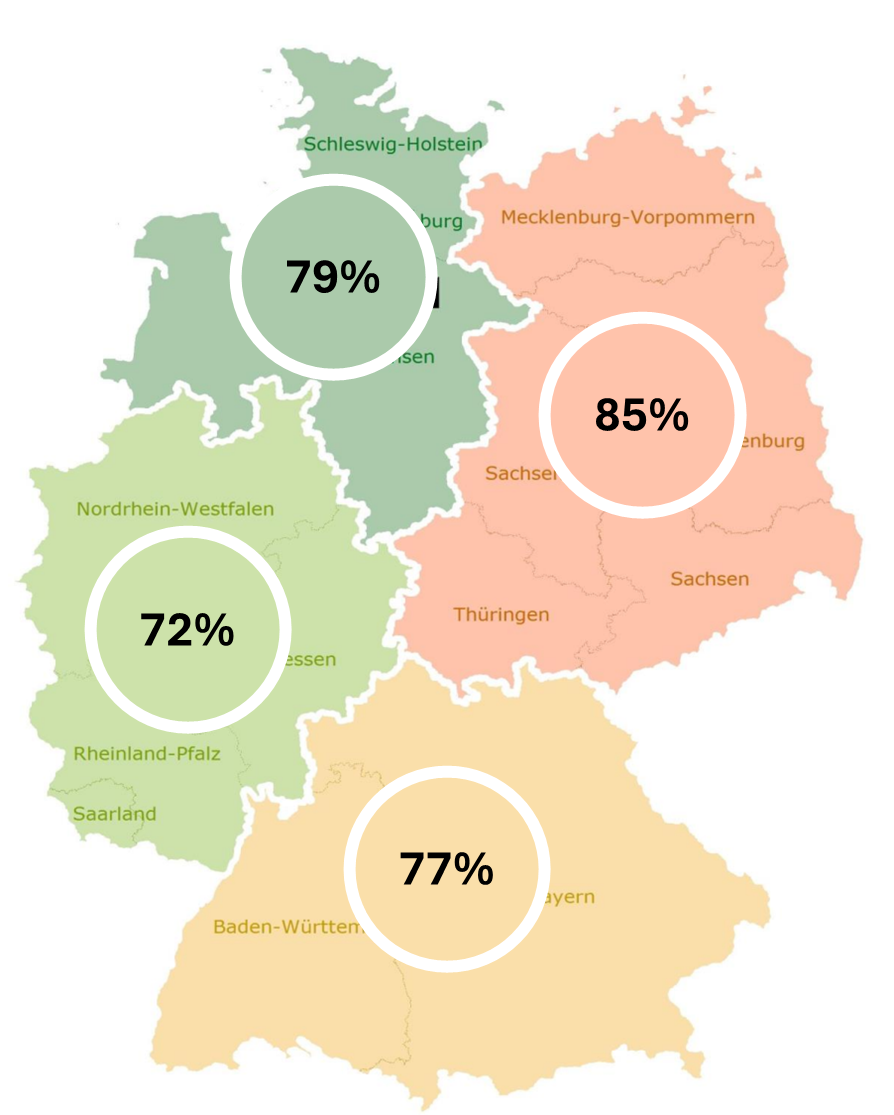 AID-Genehmigung: Länderbereiche
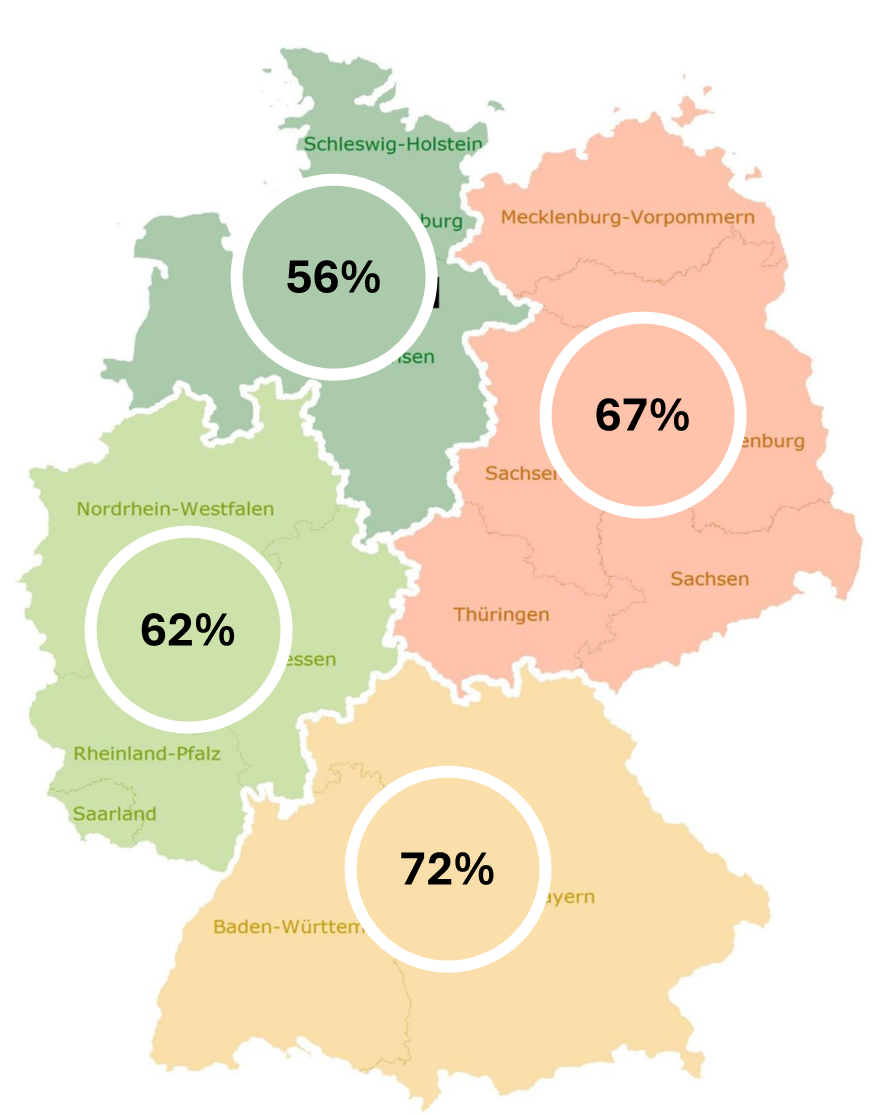 CGM-Genehmigung: Länderbereiche
CGM Typ-2 Genehmigung: Länderbereiche
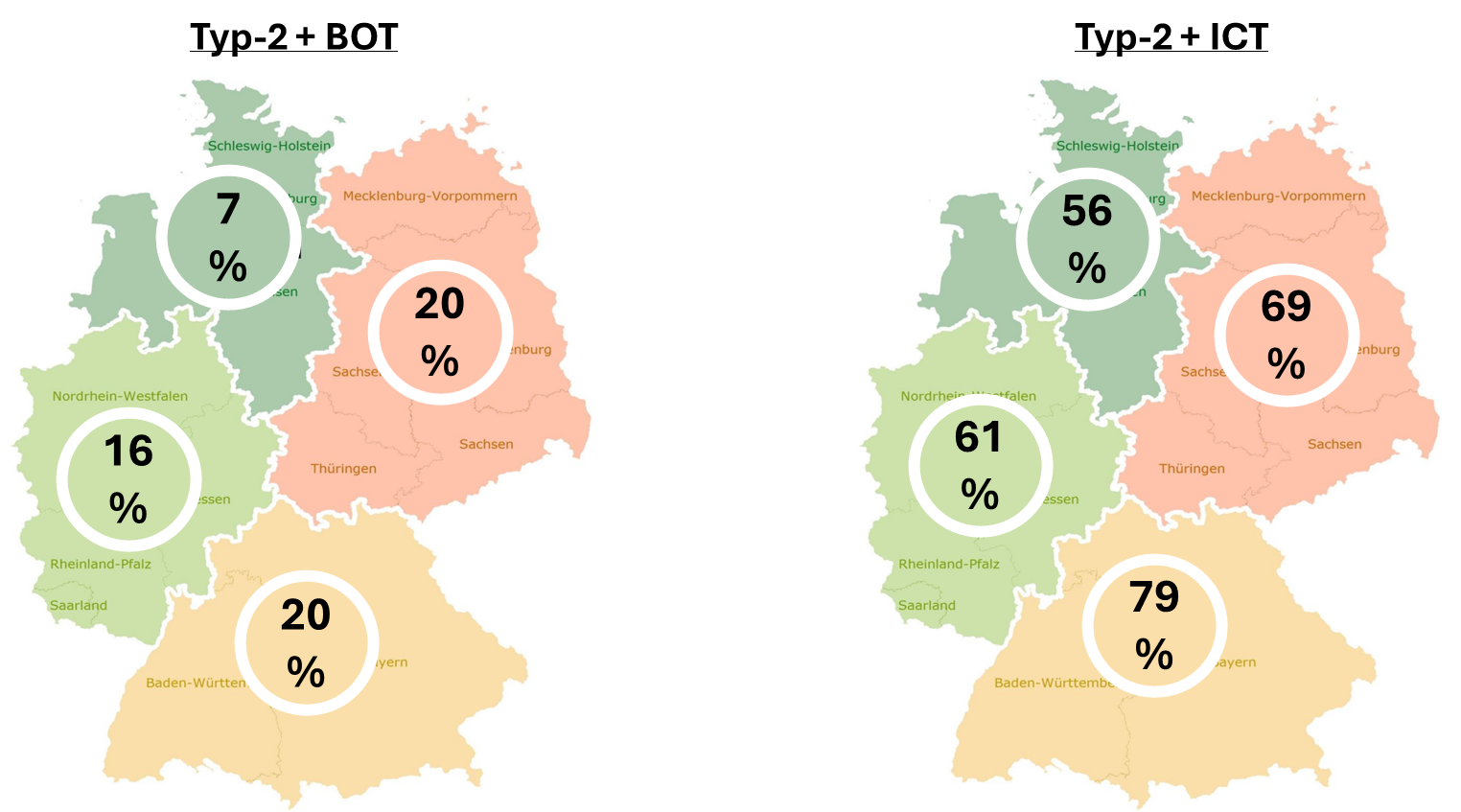 AID-Genehmigung:Bundesländer
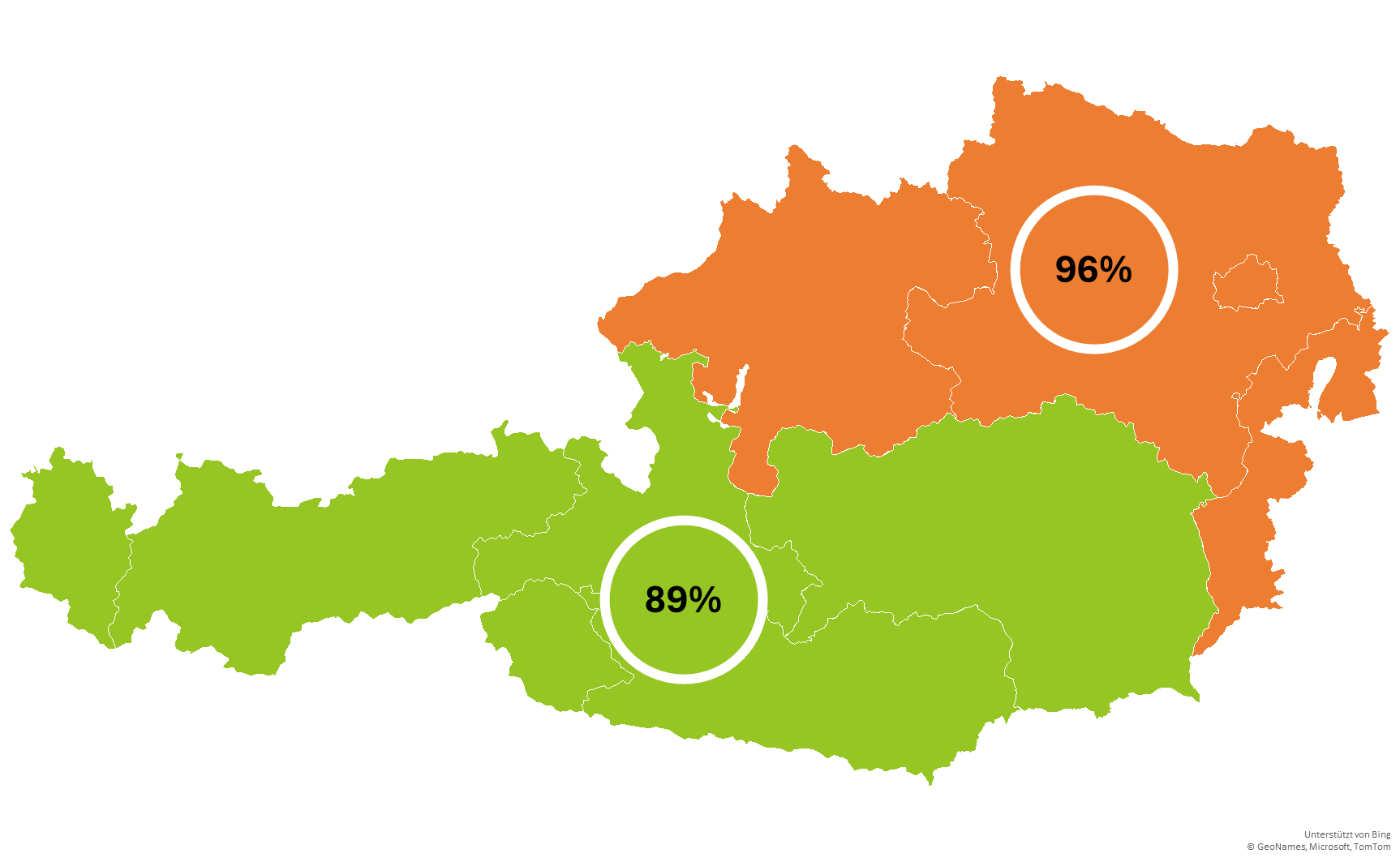 CGM-Genehmigung:Bundesländer
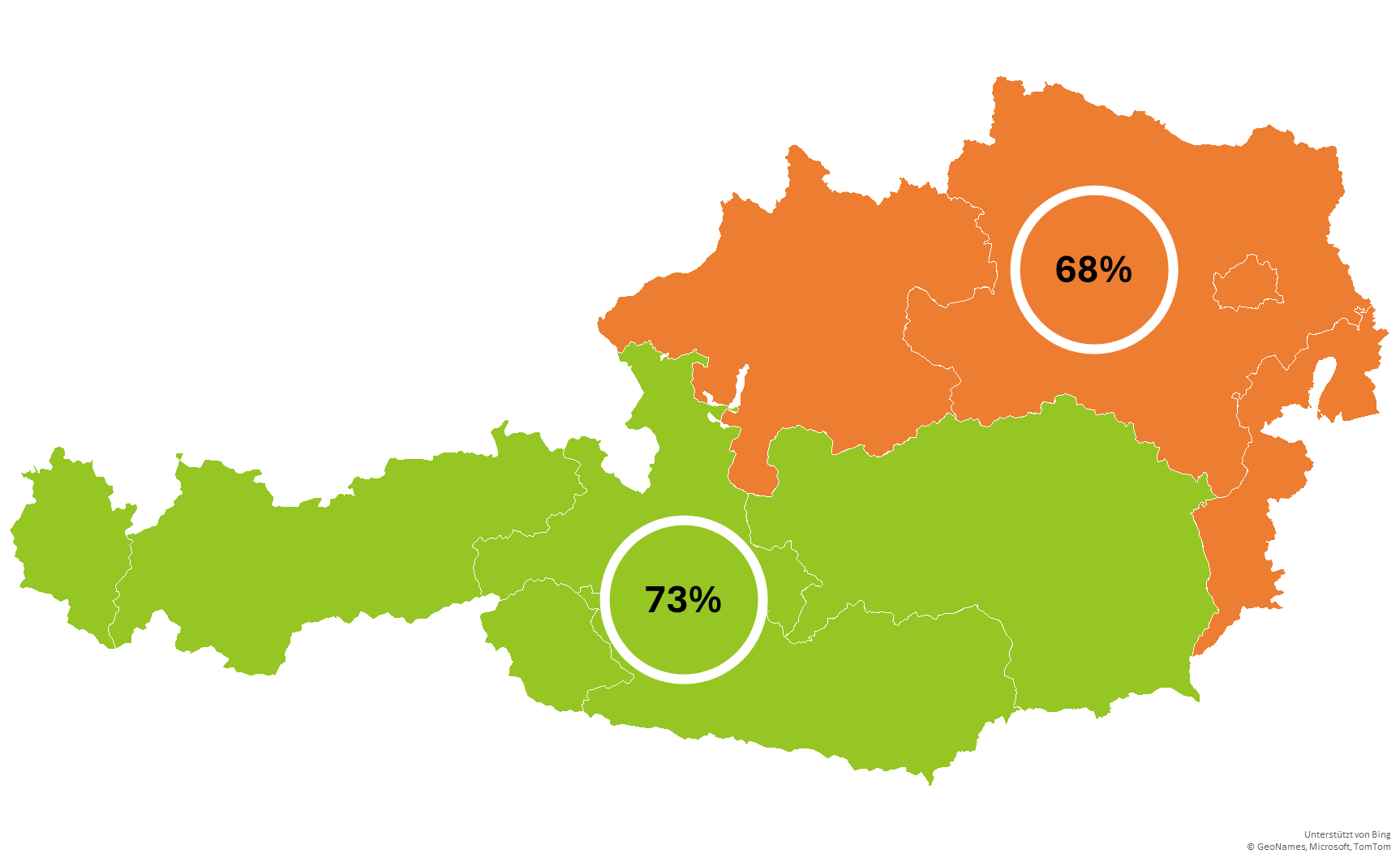 CGM Typ-2 Genehmigung:Bundesländer
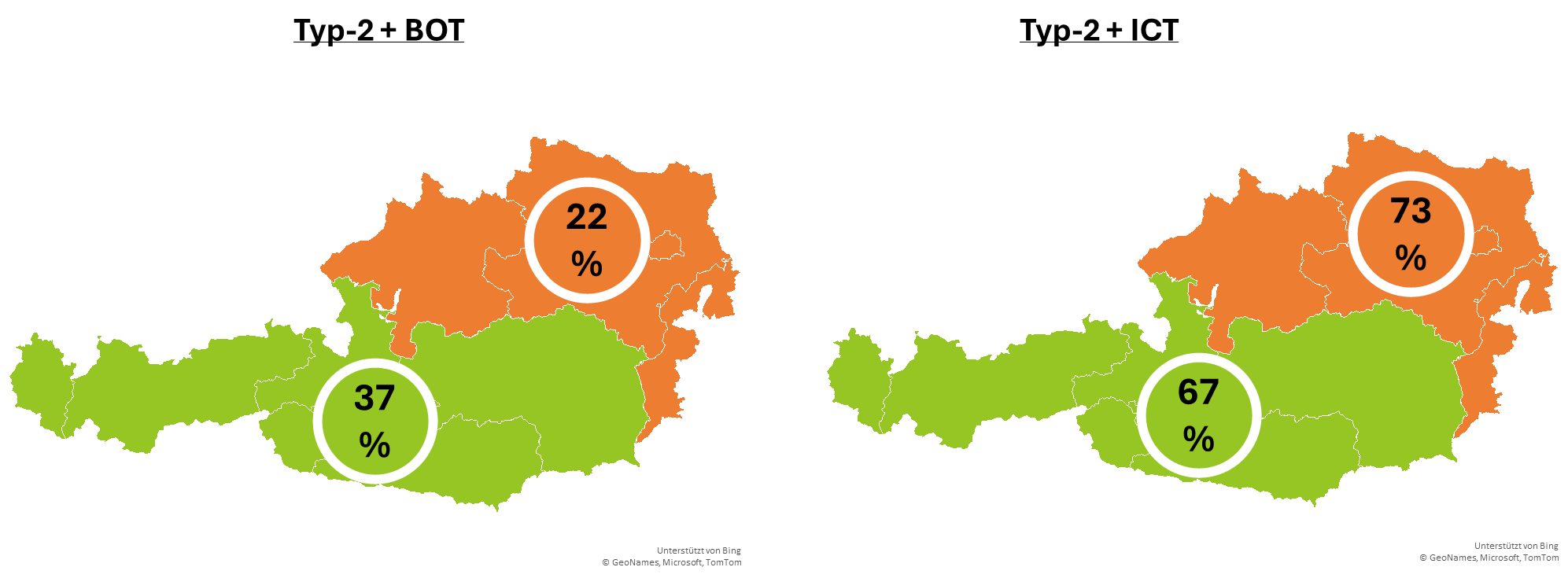 AID-Genehmigung:Kantone
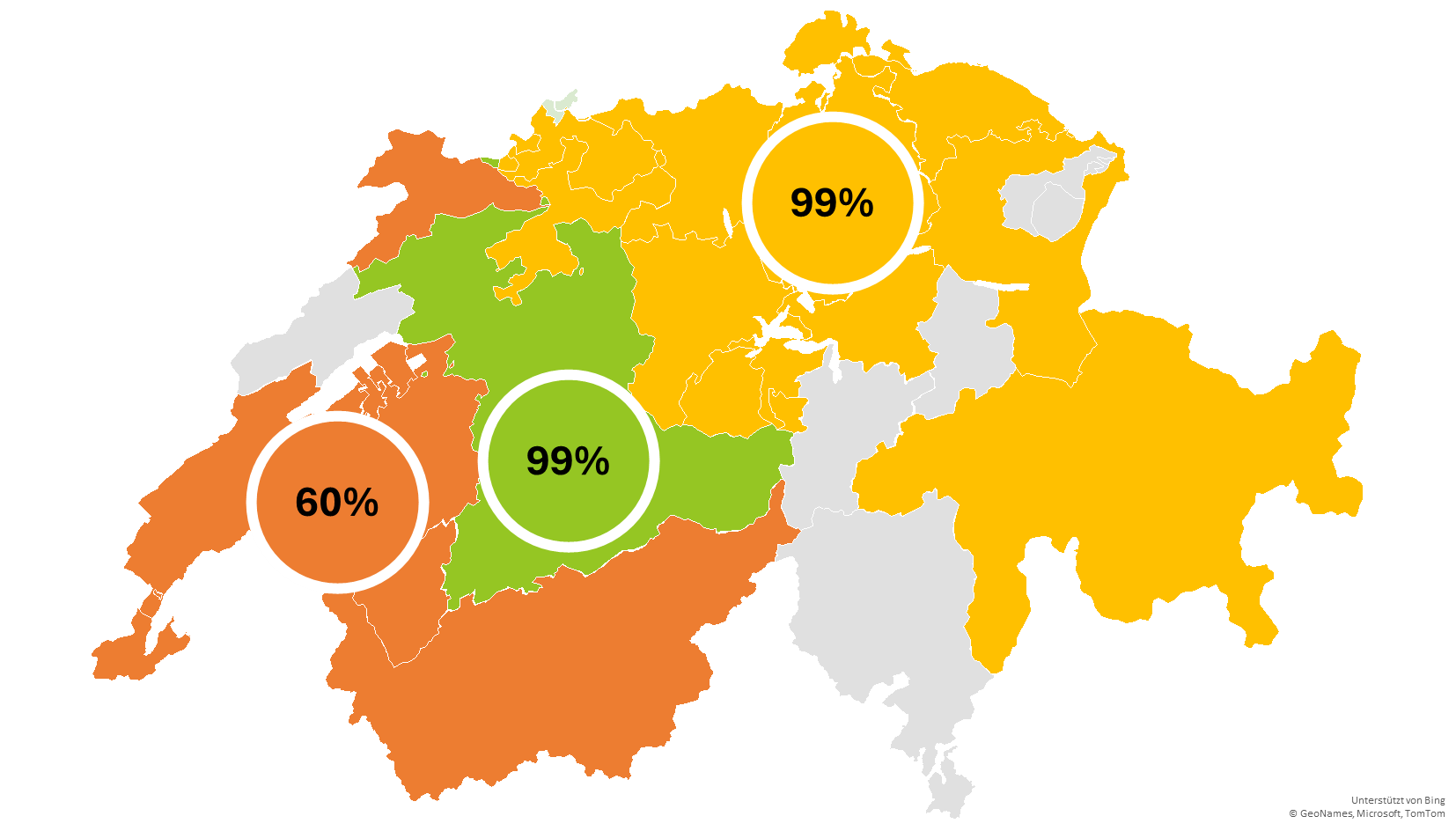 CGM-Genehmigung:Kantone
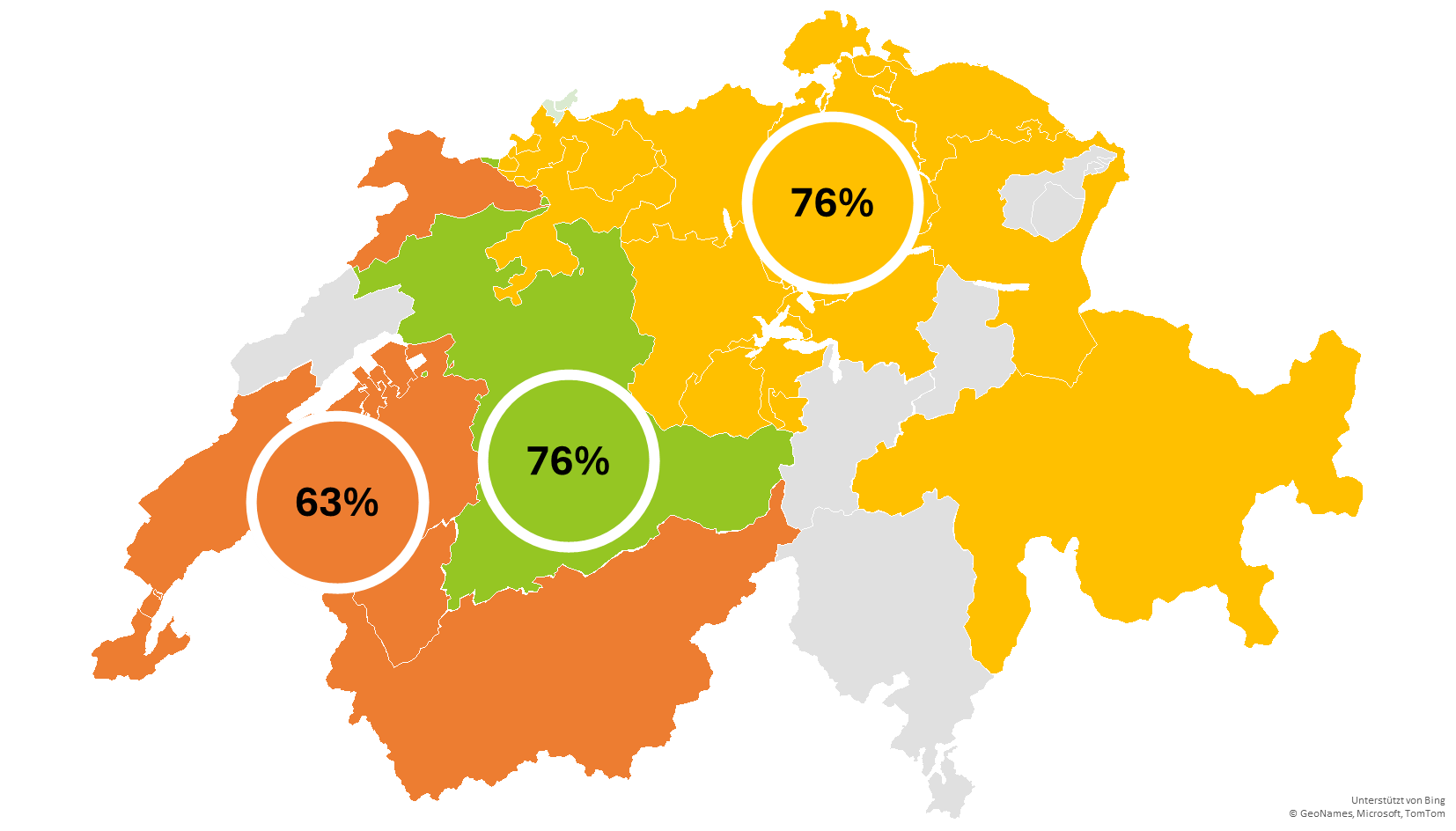 CGM Typ-2 Genehmigung:Kantone
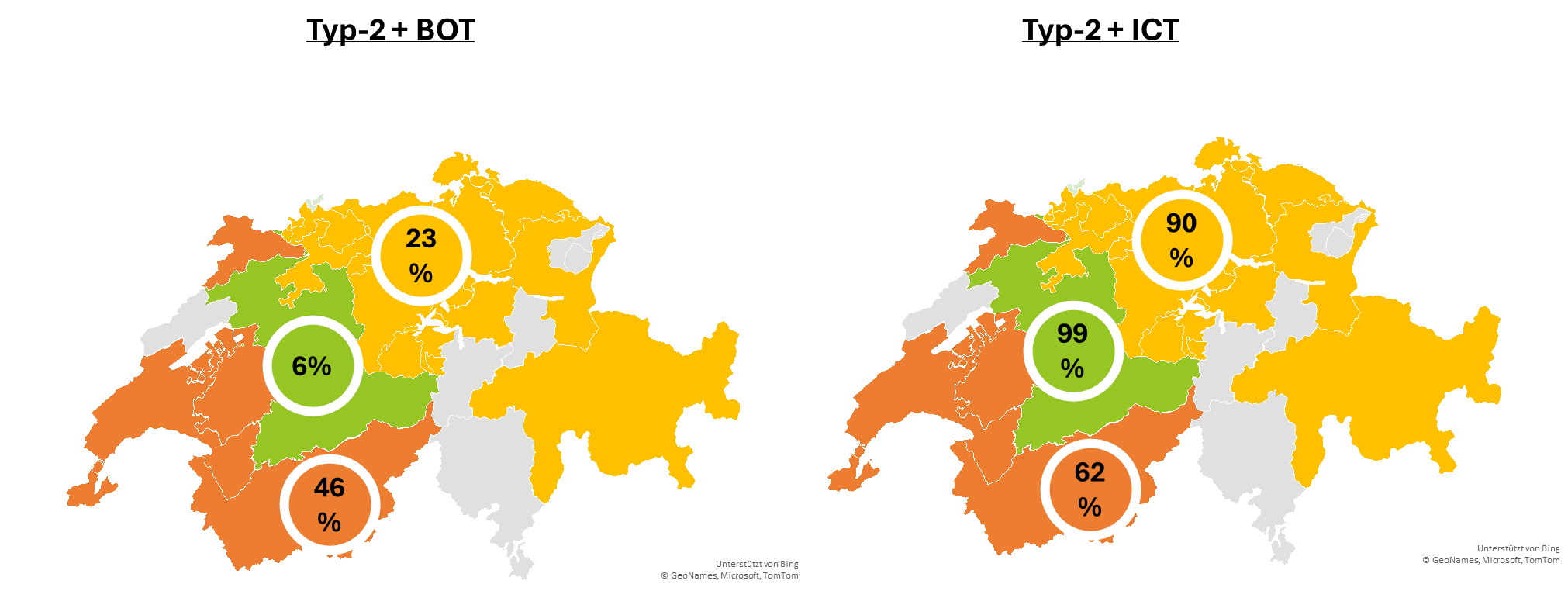 Passend dazu: Barrieren der AID-Therapie im Ländervergleich
Ländervergleich: Barrieren der AID-Therapie auf Seiten der Praxis
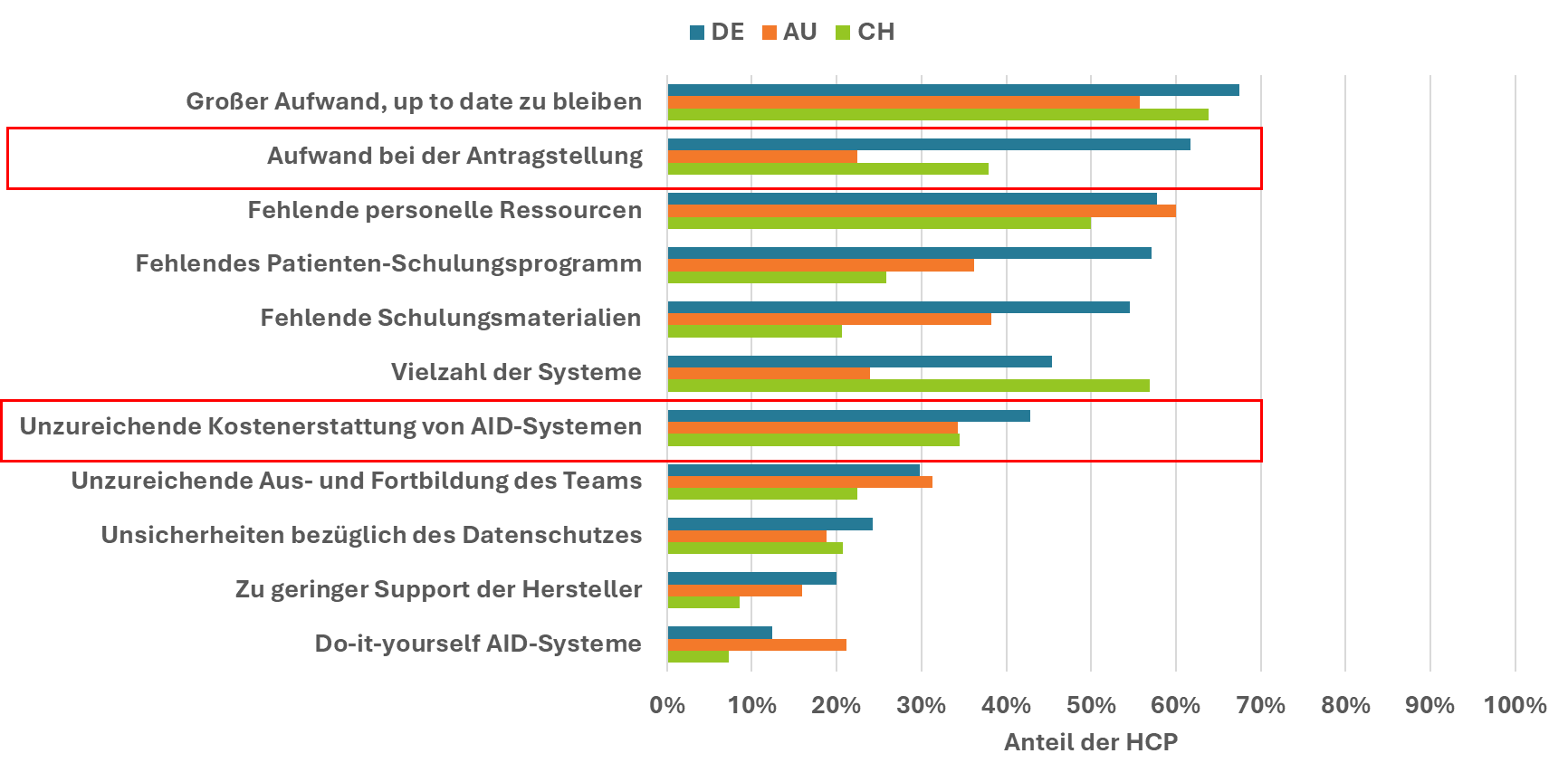